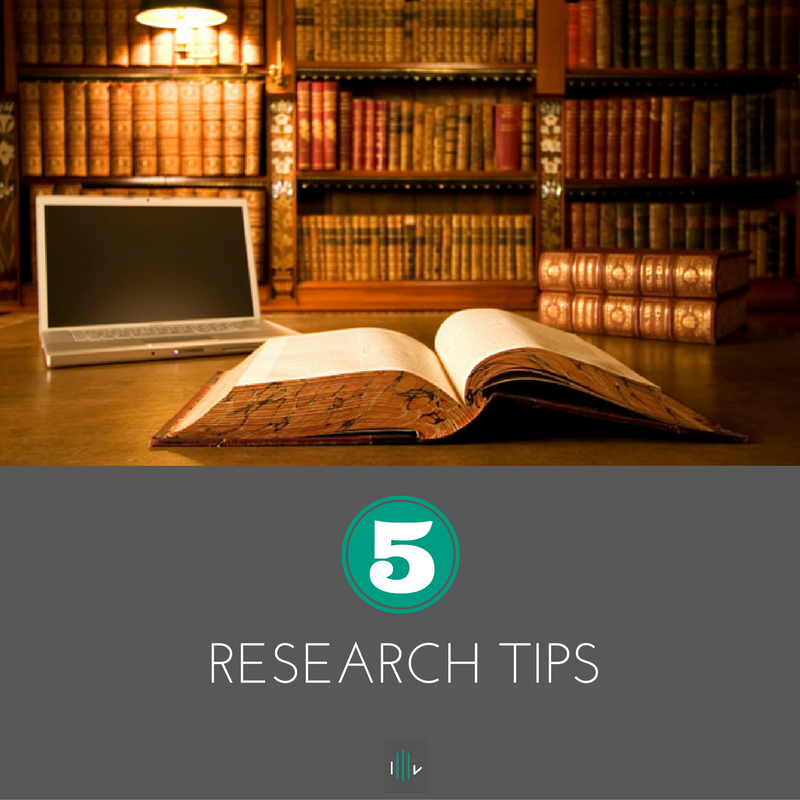 MATSATI.COM Teaching Ministry
Website: https://www.matsati.com YouTube Channel: https://www.youtube.com/user/MATSATI/
ישעיהו נו:א-ו  / Isaiah 56:1-6
LIVE STREAM: 6:30 pm EST Thursday
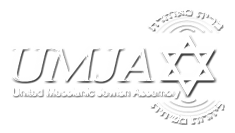 New Telegram Channel: Messianic Ministries
https://t.me/MessianicMinistries
Focus: The Way of Life - Following Yeshua the Messiah with an emphasis on walking in His footsteps according to the Torah
A Community
for Learning
Discuss the Scriptures, 
learn the languages, 
and fellowship
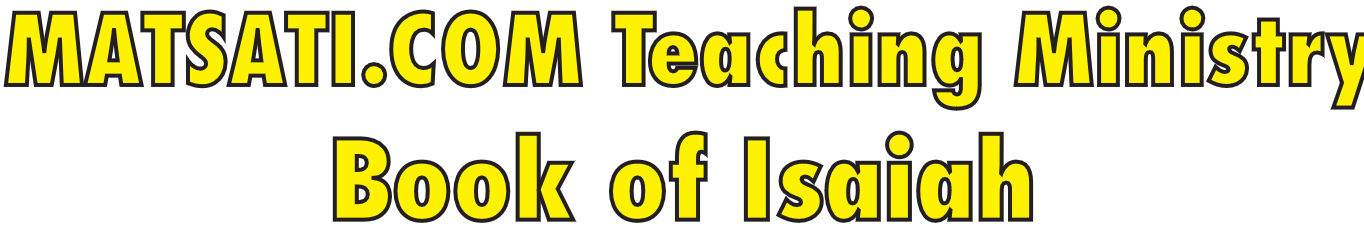 Isaiah 56:1-6
ישעיהו נו:א-ו
Being Not Just a Covenant People 
but also a People of Faith!
Isaiah / ישעיה
http://www.matsati.com
מבוא לישעיהו

Part 1
Isaiah / ישעיה
http://www.matsati.com
Matthew 5:16  
5:16 “Let your light shine before men in such a way that they may see your good works, and glorify your Father who is in heaven. (NASB)
Ephesians 2:8–10  
2:8 For by grace you have been saved through faith; and that not of yourselves, it is the gift of God; 2:9 not as a result of works, so that no one may boast. 2:10 For we are His workmanship, created in Christ Jesus for good works, which God prepared beforehand so that we would walk in them. (NASB)
Galatians 3:28  
3:28 There is neither Jew nor Greek, there is neither slave nor free man, there is neither male nor female; for you are all one in Christ Jesus. (NASB)
Isaiah / ישעיה
http://www.matsati.com
ספר ישעיה

Part 2
Isaiah / ישעיה
http://www.matsati.com
﻿ספר ישעיה פרק נו
﻿א   כֹּה אָמַר יְהֹוָה שִׁמְרוּ מִשְׁפָּט וַעֲשֹוּ צְדָקָה כִּי-קְרוֹבָה יְשׁוּעָתִי לָבוֹא וְצִדְקָתִי לְהִגָּלוֹת: ב   אַשְׁרֵי אֱנוֹשׁ יַעֲשֶֹה-זֹּאת וּבֶן-אָדָם יַחֲזִיק בָּהּ שֹׁמֵר שַׁבָּת מֵחַלְּלוֹ וְשֹׁמֵר יָדוֹ מֵעֲשֹוֹת כָּל-רָע:       ג   וְאַל-יֹאמַר בֶּן-הַנֵּכָר הַנִּלְוָה אֶל-יְהֹוָה לֵאמֹר הַבְדֵּל יַבְדִּילַנִי יְהֹוָה מֵעַל עַמּוֹ וְאַל-יֹאמַר הַסָּרִיס הֵן אֲנִי עֵץ יָבֵשׁ:       ד   כִּי-כֹה | אָמַר יְהֹוָה לַסָּרִיסִים אֲשֶׁר יִשְׁמְרוּ אֶת-שַׁבְּתוֹתַי וּבָחֲרוּ בַּאֲשֶׁר חָפָצְתִּי וּמַחֲזִיקִים בִּבְרִיתִי: ה   וְנָתַתִּי לָהֶם בְּבֵיתִי וּבְחוֹמֹתַי יָד וָשֵׁם טוֹב מִבָּנִים וּמִבָּנוֹת שֵׁם עוֹלָם אֶתֶּן-לוֹ אֲשֶׁר לֹא יִכָּרֵת:       ו   וּבְנֵי הַנֵּכָר הַנִּלְוִים עַל-יְהֹוָה לְשָׁרְתוֹ וּלְאַהֲבָה אֶת-שֵׁם יְהֹוָה לִהְיוֹת לוֹ לַעֲבָדִים כָּל-שֹׁמֵר שַׁבָּת מֵחַלְּלוֹ וּמַחֲזִיקִים בִּבְרִיתִי:
Isaiah / ישעיה
http://www.matsati.com
Rabbinic Literature
ספרות רבנית

Part 3
Isaiah / ישעיה
http://www.matsati.com
Targum Jonathan son of Uziel Isaiah 56:1-6
56:1 Thus saith the Lord, keep ye judgment, and do justice: for my salvation is near to come, and my righteousness to be revealed. 56:2 Blessed is the man that doeth this, and the son of man that layeth hold on it; every one that shall keep the Sabbath from polluting it, and shall keep his hand from doing any evil. 56:3 Neither let the son of the heathen, that is joined to the people of the Lord, say, The Lord hath utterly separated me from His people: neither let the eunuch say, Behold, I am considered a dry tree. 56:4 For thus saith the Lord unto the eunuchs that keep my Sabbath days, and delight in what I desire, and take hold on my covenant: 56:5 Even unto them will I give in the house of my sanctuary, and in the land of the house of my Shekinah a place, and a name that is better than that of sons and of daughters: I will give them an everlasting name that shall not be cut off. 56:6 And the sons of the Gentiles, that are joined unto the people of the Lord, to serve Him, and to love the name of the Lord, to be His servants, every one that keepeth the Sabbath from polluting it, and taketh hold of my covenant; (TgJ)
Isaiah / ישעיה
http://www.matsati.com
Isaiah / ישעיה
http://www.matsati.com
Analysis of Isaiah 56:1-3
Verse 1:
Aramaic: כִדנָן אְמַר יוי טַרוּ דִינָא וַעְבִידוּ צְדַקתָא  Thus said the Lord: Keep justice and do righteousness
Hebrew: כֹּה אָמַר יְהוָה שִׁמְרוּ מִשְׁפָּט וַעֲשֹוּ צְדָקָה  Thus says the Lord: Keep justice and do righteousness
Interpretation: The termדִינָא  justice and צְדַקתָא  righteousness emphasize the action-oriented nature of these principles in the Aramaic text. Both texts stress the importance of actively engaging in justice and righteousness, indicating God's imminent salvationקָרִיב פֻרקָנִי  and revealing His righteousness.
Verse 2:
Aramaic: טוּבֵי אְנָשָא דְיַעְבֵיד דָא וּבַר אְנָשָא דְיִתַקַף בַה  Blessed is the man who does this, and the son of man who holds fast to it
Hebrew: אַשְׁרֵי אֱנוֹשׁ יַעֲשֶׂה זֹּאת וּבֶן אָדָם יַחֲזִיק בָּהּ  Blessed is the man who does this, and the son of man who holds fast to it
Interpretation: The phraseיַחֲזִיק בָּהּ  holds fast to it, in Hebrew, parallels the Aramaic  יִתַקַף בַה  strength / steadfastness. Both encourage firm commitment to observing the Sabbath and avoiding evil.
Isaiah / ישעיה
http://www.matsati.com
Analysis of Isaiah 56:1-3
Verse 3:
Aramaic: וְלָא יֵימַר בַר עַמְמִין דְמִתֹוסַף עַל עַמֵיה דַיוי לְמֵימַר אַפרָשָא יַפרְשִינַנִי יוי מֵעַל עַמֵיה וְלָא יֵימַר סְרִיסָאָה הָא אֲנָא כְאָע יַבִיש׃  Let not the foreigner who has joined himself to the Lord say, 'The Lord will surely separate me from His people'; nor let the eunuch say, 'Behold, I am a dry tree'
Hebrew: וְאַל-יֹאמַר בֶּן-הַנֵּכָר הַנִּלְוֶה אֶל-יְהוָה לֵאמֹר הַבְדֵּל יַבְדִּילַנִי יְהוָה מֵעַל עַמּוֹ וְאַל-יֹאמַר הַסָּרִיס הֵן אֲנִי עֵץ יָבֵשׁ  Let not the foreigner who has joined himself to the Lord say, 'The Lord will surely separate me from His people'; nor let the eunuch say, 'Behold, I am a dry tree'
Interpretation: The Aramaic word בַר עַמְמִין  foreigner and סְרִיסָאָה  eunuch, reflect gentile inclusion, emphasizing that repentant gentiles are welcomed into God's covenant community.
Isaiah / ישעיה
http://www.matsati.com
Tzava'at HaRivash 18:1
לשמור שבת כהלכתו בכל דקדוקי' ופרטי' וסימנך תשב אנוש עד דכא. תשב אותיות שבת אנוש היינו אפילו עובד ע"ז כדור אנוש.
Keep the Shabbat strictly, according to the Halachah, with all its details and specifics. The mnemonic by which to remember this, is the verse, *Psalms 90:3 “You turn back-Tashev-תשב  man-Enosh-אנוש  into pulp.” The word “You turn back-Tashev-תשב”  consists of the same letters as, “Shabbat-שבת.”  The word used for man here is, “Enosh-אנוש”  indicating that, “Even if he is an idolater, like the generation of Enosh, he will be forgiven.” *Talmud Bavli, Shabbat 118b; See Genesis 4:26; Mishneh Torah, Hilchot Avoda Zara Ch. 1 – Rabbi Chiyah bar Abba said that Rabbi Yochanan said: Anyone who observes Shabbat in accordance with its laws, even if he worships idolatry as in the generation of Enosh, he is forgiven, as it states, ‘Fortunate is the man-Enosh who does this, and the person who holds strong to it, one who guards the Shabbat from desecrating it-Mechalelo, and guards his hand from doing any evil.’ (Isaiah 56:2). Do not read ‘from desecrating it-Mechalelo-מחללו,’  but rather, ‘he is forgiven-Machul Lo-מחל לו.’”
Isaiah / ישעיה
http://www.matsati.com
Isaiah / ישעיה
http://www.matsati.com
Differences between the Targum Jonathan and the Hebrew Bible
Verse 4:
Hebrew: כִּי-כֹה | אָמַר יְהֹוָה לַסָּרִיסִים אֲשֶׁר יִשְׁמְרוּ אֶת-שַׁבְּתוֹתַי וּבָחֲרוּ בַּאֲשֶׁר חָפָצְתִּי וּמַחֲזִיקִים בִּבְרִיתִי " For thus says the LORD: To the eunuchs who keep My sabbaths, who choose the things that please Me and hold fast to My covenant,"
Aramaic (Targum Jonathan): אְמַר יוי לְסָרִיסַיָא דְיִטְרוּן יָת יֹומֵי שַבַיָא דִילִי וּמִתרְעַן בְדִצבֵינָא וּמִתַקְפִין בִקיָמִי " For thus says the LORD to the eunuchs who keep My sabbaths and choose what pleases Me and hold fast to My covenant;"
סָרִיסַיָא : Eunuchs - Both texts mention eunuchs, but the Targum provides an Aramaic translation.
יִטְרוּן : Keep - The Aramaic word emphasizes the act of keeping or observing the sabbath.
יָת יֹומֵי שַבַיָא : My Sabbaths - Both texts emphasize the importance of observing the sabbath.
מִתרְעַן : Please - The Aramaic word emphasizes the act of choosing what pleases God.
בְדִצבֵינָא : What pleases - Emphasizes the importance of choosing what pleases God.
בִקיָמִי : My covenant - Both texts emphasize holding fast to God's covenant.
Isaiah / ישעיה
http://www.matsati.com
Differences between the Targum Jonathan and the Hebrew Bible
Verse 5:
Hebrew: ה   וְנָתַתִּי לָהֶם בְּבֵיתִי וּבְחוֹמֹתַי יָד וָשֵׁם טוֹב מִבָּנִים וּמִבָּנוֹת שֵׁם עוֹלָם אֶתֶּן-לוֹ אֲשֶׁר לֹא יִכָּרֵת: " I will give in My house and within My walls a monument and a name better than sons and daughters; I will give them an everlasting name that shall not be cut off."
Aramaic (Targum Jonathan): וְאַתֵין לְהֹון בְבֵית מַקדְשִי וּבאְרַע בֵית שְכִינְתִי אְתַר וְשוּם דְטָב מִבְנִין וּמִבְנָן שוּם עָלַם אַתֵין לְהֹון דְלָא יִפסוּק " And I will give them in My house and within My walls a place and a name better than sons and daughters; I will give them an everlasting name that shall not be cut off."
בְבֵית מַקדְשִי : In My house - Both texts refer to God's house, but the Targum uses the term "mikdash" which means "sanctuary" or "holy place".
בֵית שְכִינְתִי : Within My walls - The term "shechina" refers to the divine presence, adding a layer of meaning about being within the presence of God.
שוּם דְטָב : A name better - Emphasizes the superior nature of the name given.
שוּם עָלַם : An everlasting name - Both texts emphasize the everlasting nature of the name.
לָא יִפסוּק : That shall not be cut off - Both texts highlight the permanence of this name and status
Isaiah / ישעיה
http://www.matsati.com
Differences between the Targum Jonathan and the Hebrew Bible
Verse 6:
Hebrew: וּבְנֵי הַנֵּכָר הַנִּלְוִים עַל-יְהֹוָה לְשָׁרְתוֹ וּלְאַהֲבָה אֶת-שֵׁם יְהֹוָה לִהְיוֹת לוֹ לַעֲבָדִים כָּל-שֹׁמֵר שַׁבָּת מֵחַלְּלוֹ וּמַחֲזִיקִים בִּבְרִיתִי: " And the foreigners who join themselves to the LORD, to minister to Him, to love the name of the LORD, and to be His servants, everyone who keeps the sabbath and does not profane it, and holds fast My covenant,"
Aramaic (Targum Jonathan): בנֵי עַמְמַיָא דְמִתֹוסְפִין עַל עַמֵיה דַיוי לְשַמָשוּתֵיה וּלמִרחַם יָת שְמָא דַיוי לְמִהוֵי לֵיה לְעַבדִין כָל דְיִטַר שַבְתָא מֵאַחָלוּתֵיה וּמִתַקְפִין בִקיָמַי " And the sons of the foreigners who join themselves to the people of the LORD to serve Him and to love the name of the LORD, to be His servants, everyone who keeps the sabbath and does not profane it, and holds fast My covenant."
בנֵי עַמְמַיָא : Sons of the foreigners - Both texts mention the inclusion of foreigners, but the Targum uses the term "sons" which emphasizes the familial inclusion.
שַמָשוּתֵיה : Serve - Emphasizes the act of serving God.
יָת שְמָא דַיוי : Name of the LORD - Both texts emphasize the importance of the name of the LORD.
מִרחַם : Love - Emphasizes the act of loving the name of the LORD.
יָטַר שַבְתָא : Keep the sabbath - Both texts emphasize the importance of keeping the sabbath.
מִתַקְפִין בִקיָמַי : Hold fast My covenant - Both texts highlight the importance of holding fast to God's covenant.
Isaiah / ישעיה
http://www.matsati.com
List of Those Excluded from the Covenant according to the Torah
Men with Physical Mutilations:
Deuteronomy 23:1: "No one whose testicles are crushed or whose male organ is cut off shall enter the assembly of the LORD."
This refers to eunuchs and other men with significant genital injuries.
 Illegitimate Births:
Deuteronomy 23:2: "No one born of a forbidden union may enter the assembly of the LORD. Even to the tenth generation, none of his descendants may enter the assembly of the LORD."
This refers to children born out of certain forbidden relationships.
 Ammonites and Moabites:
Deuteronomy 23:3-6: "No Ammonite or Moabite may enter the assembly of the LORD. Even to the tenth generation, none of them may enter the assembly of the LORD forever, because they did not meet you with bread and with water on the way, when you came out of Egypt, and because they hired against you Balaam the son of Beor from Pethor of Mesopotamia, to curse you."
This exclusion is due to their hostile actions against the Israelites during their journey from Egypt.
 Edomites and Egyptians:
Deuteronomy 23:7-8: "You shall not abhor an Edomite, for he is your brother. You shall not abhor an Egyptian, because you were a sojourner in his land. Children born to them in the third generation may enter the assembly of the LORD."
Unlike the Ammonites and Moabites, the Edomites and Egyptians could be admitted to the assembly after three generations.
Isaiah / ישעיה
http://www.matsati.com